ВОЗЬМЁМ КРАСКИ У РАДУГИ
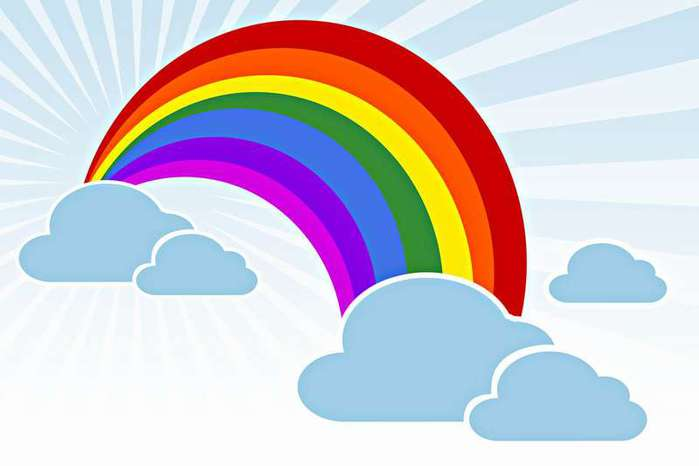 Презентация для детей старшей группы.
Составила: Мудрицкая Н.Н.
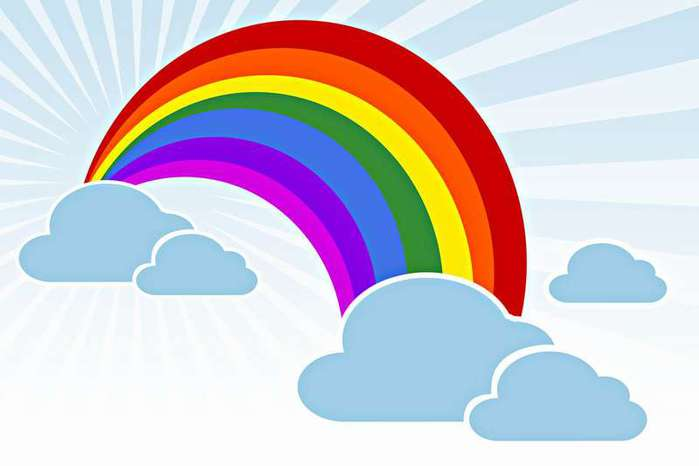 Интеграция образовательных областей:

Познание
Художественно-эстетическое развитие
Речевое развитие

Программное содержание: 

Закрепить последовательность расположения цветов в спектре. Познакомить с акварельными красками, их свойствами и способом работы с ними.
Что такое основные цвета?
Какой цвет получится, если смешать жёлтый и красный цвета?
Какой цвет получится, если смешать жёлтый и синий цвета?
Какой цвет получится, если смешать красный и синий цвета?
Как получить коричневый цвет?
МОЛОДЦЫ !!!
Назови все цвета радуги!
КАЖДЫЙ
ОХОТНИК
ЖЕЛАЕТ
ЗНАТЬ
ГДЕ
СИДИТ
ФАЗАН
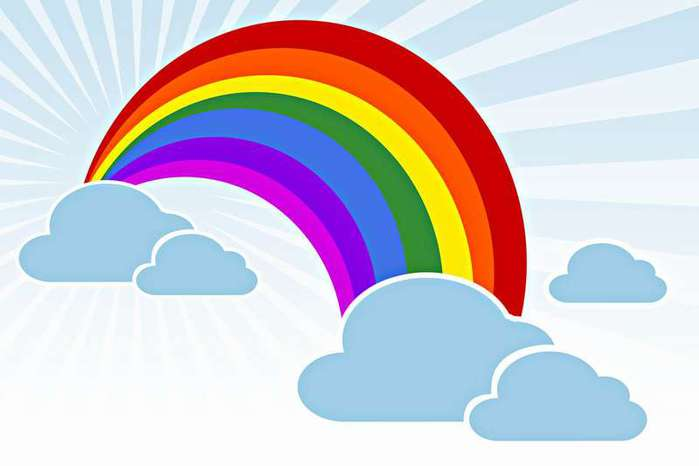 Разноцветные воротаНа лугу построил кто-то,Но пройти в них не легко,Те ворота высоко.Постарался мастер тот,Взял он красок для ворот.Ни одну, ни две, ни три –Целых семь, ты посмотри!Как ворота те назвать?Можешь их нарисовать?   (агудар)
ВНИМАНИЕ – ЗАДАНИЕ !!!
ДЕЛАЕМ ЭСКИЗ:
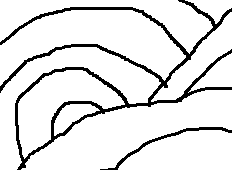 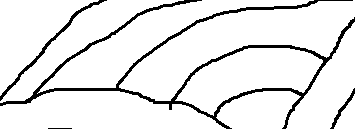 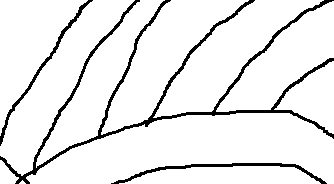 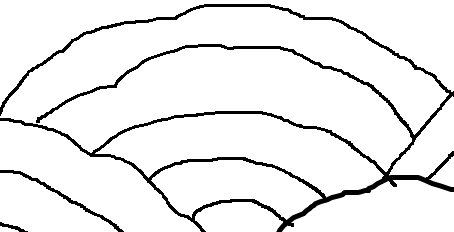 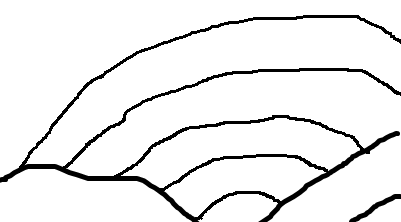 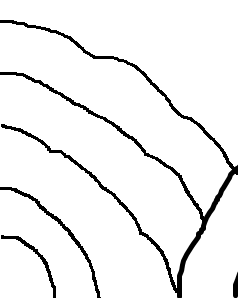 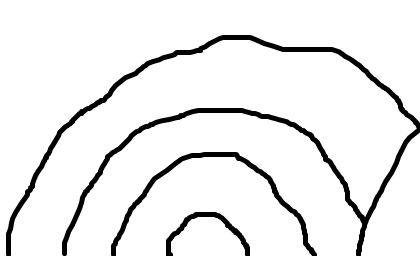 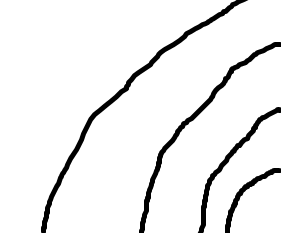 ВНИМАНИЕ – ЗАДАНИЕ !!!
РАССКРАШИВАЕМ ЭСКИЗ:
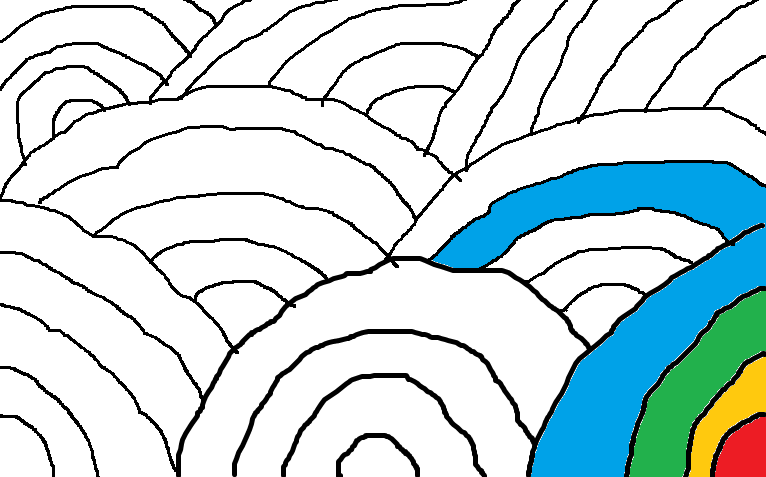 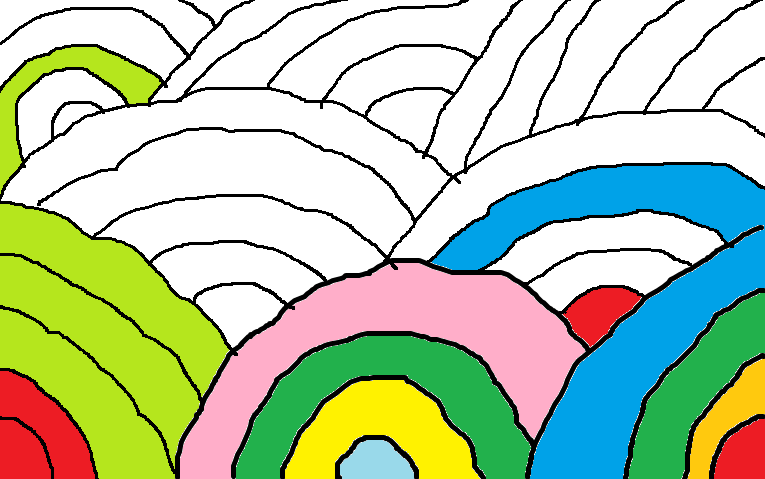 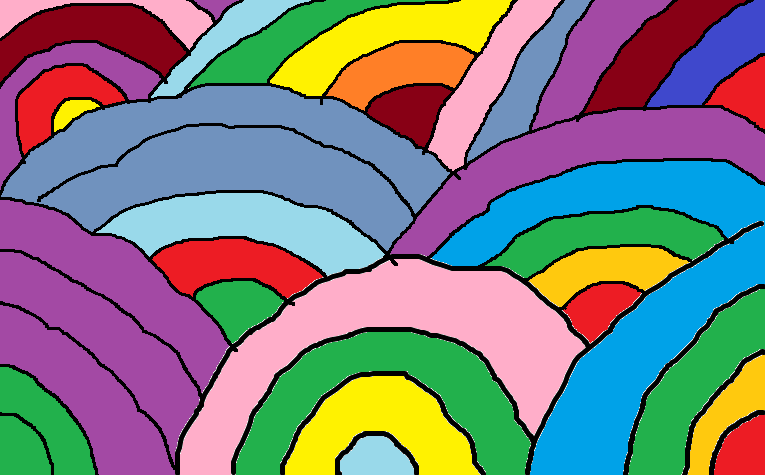